The Blessing to Encourage Innovative and Creative Ways to Fulfill the Mission with One Unifying Strategy 'I Will Go'
World Church Leadership Council, February 9, 2021
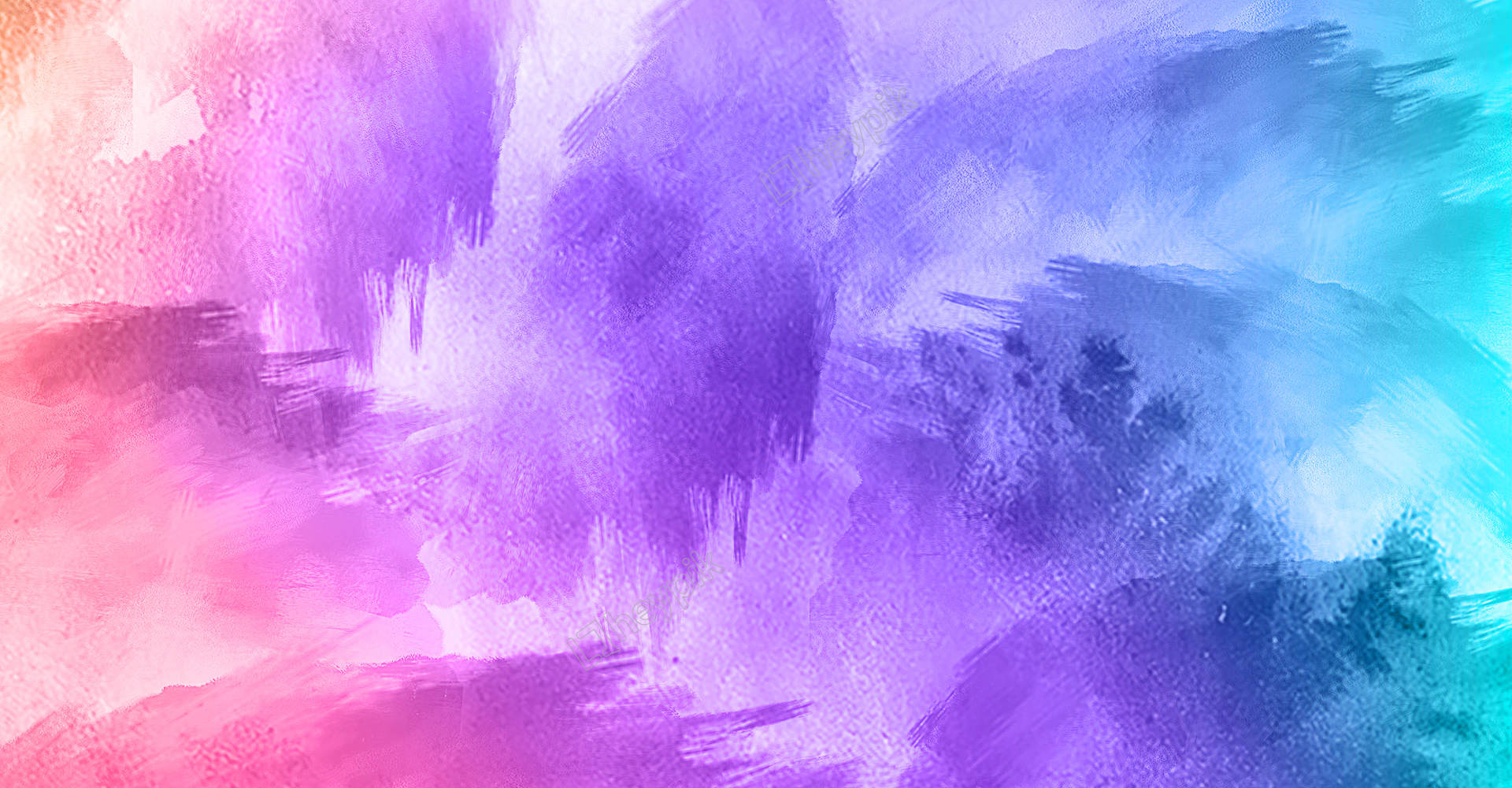 This Photo by Unknown author is licensed under CC BY-NC.
Overview
A few formalities
What is Innovation?
Approaches to Innovation
Culture and Innovation
Application
A few formalities
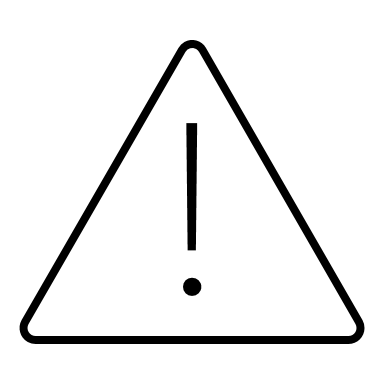 NOT talking about changes in...
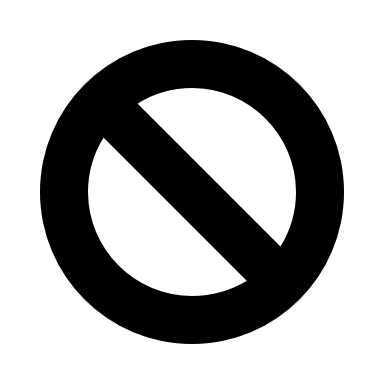 28 Fundamental Beliefs
Traditional church structure
Definitions
https://www.dictionary.com/
What is Innovation?
Peter F. Drucker
“the effort to create purposeful, focused change in an enterprise’s economic or social potential.”
Drucker, Peter F., The Discipline of Innovation, May 1985, Harvard Business Review
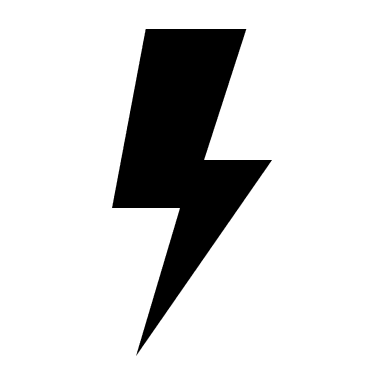 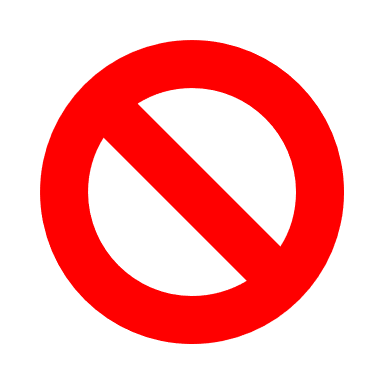 Thomas A Edison
Genius is 1% inspiration
and
99% perspiration!
https://en.wikiquote.org/wiki/Thomas_Edison
Peter F. Drucker
“What all the successful entrepreneurs I have met have in common is not a certain kind of personality but a commitment to the systematic practice of innovation.” (emphasis supplied)

“But when all is said and done, what innovation requires is hard, focused, purposeful work.” (emphasis supplied)
Drucker, Peter F., The Discipline of Innovation, May 1985, Harvard Business Review
1. Does your organization have an innovation strategy?
ApproachestoInnovation
[Speaker Notes: .]
Look Outside Your Industry
Hamish Taylor – “Master Thief”
British Airways
Beds – yacht designer
Queuing – Disney
Process
Lifeboat experts
[Speaker Notes: Management Consultant at Price Waterhouse, 
Head of Brands at British Airways, 
CEO of Eurostar, and 
CEO of Sainsburys Bank
Speaker and Consultancy
From http://www.hamishtaylor.com/biography/]
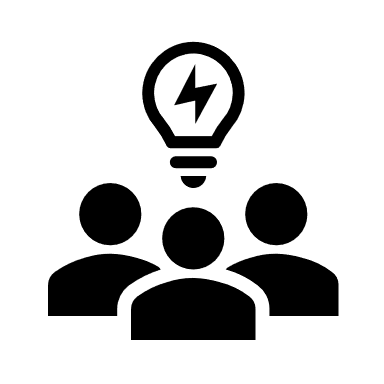 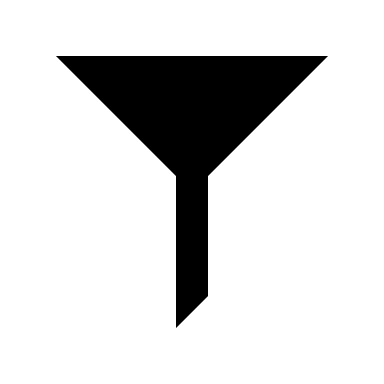 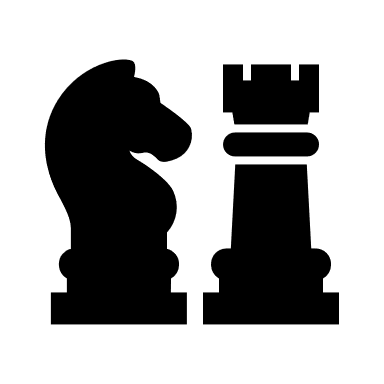 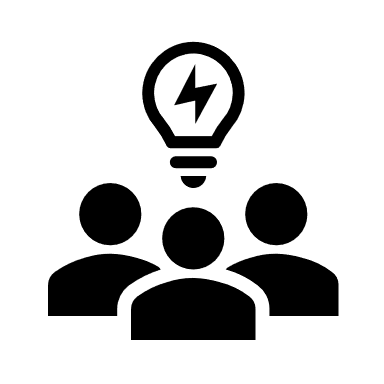 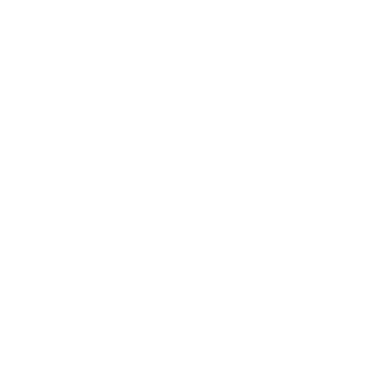 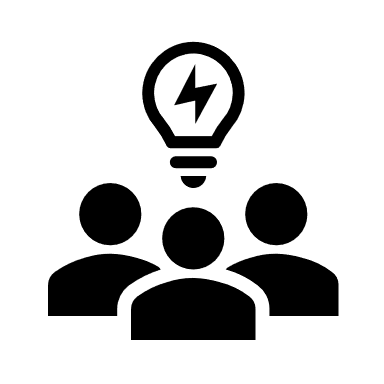 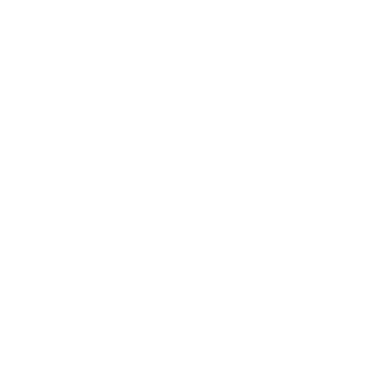 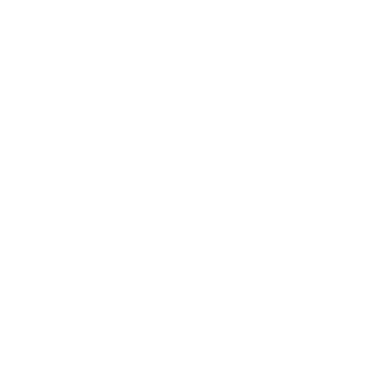 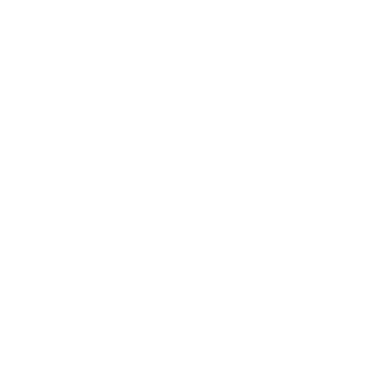 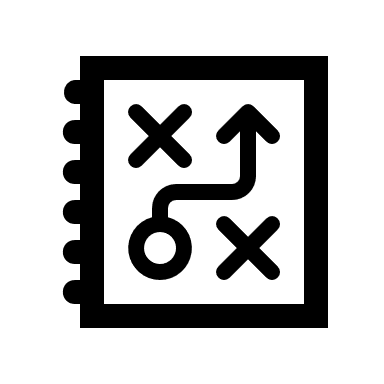 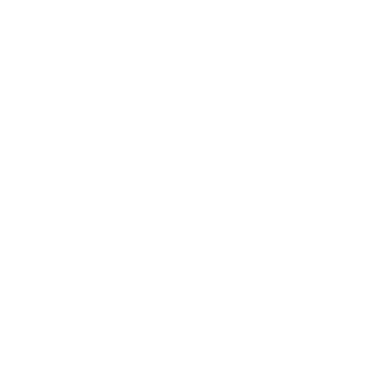 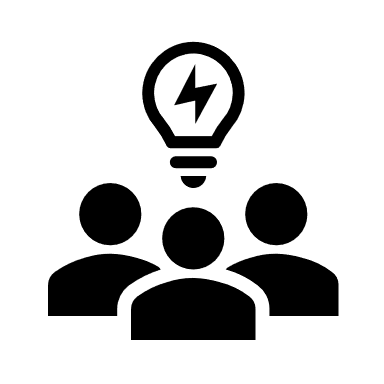 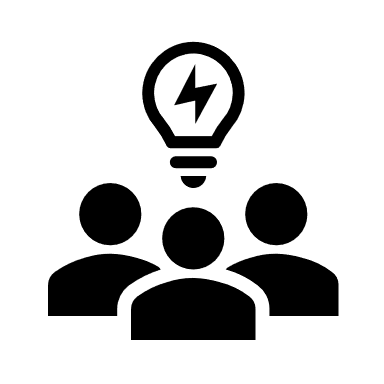 Envision	         Engage		Evolve		Evaluate		      Execute
2. Is there close alignment between your innovation strategy and the "I Will Go" strategic focus?
4 Elements of Corporate Innovation
Innovation must be pushed from the top of the organization
Strategies and Plans throughout the organization should be permeated with Innovation
Organization’s culture should be strongly supportive of Innovation
Take advantage of external Innovation whenever practicable
Corporate Innovation in the Fifth Era, by Matthew C. Le Merle and Alison Davis, 2017, Cartwright Publishing, Corte Madera, CA
3. Is your division's president also designated as the chief innovation officer?
4. Is your executive officer team enthusiastic about urging your organization to be innovative?
5. Is innovation a regular item on the agenda of your executive committee?
6. Do your department/ministry directors feel they are full partners in the innovation strategy?
8. Does your organization have a strategy regardingexternal innovation?
culture
Ethical Foundations for the General Conference and Its Employees
Our Mission...
Our Responsibilities...
Our Values
We value the Bible as the primary reference for life’s direction and qualities.
We value excellence in all that we do.
We value ethical and moral conduct at all times and in all relationships.
We value creativity and innovation in the completion of our mission.
We value honesty, integrity, and courage as the foundation of all our actions.
We value the trust placed in us by colleagues and by the world church membership.
We value people as children of God and therefore brothers and sisters of one family.
Voted by the General Conference Executive Committee at Annual Council, September 29, 1999
Innovat---
B 10 30 Variations in Administrative Relationships --

2. Innovations in organizational structure and administrative
relationships must be approved by…
Creativity
GC WP FE 10 10 -- Responsibilities and Outcomes
3. Tertiary Institutions --
	b. Outcomes –
		2) Exhibit proficiency in critical thinking, 			stewardship, creativity, appreciation of beauty and the 	natural environment, communication, and other forms of 	academic scholarship toward fulfillment of their 	vocations and lifelong learning.
Creat---
Created	(21)
Creation	(21)
Creator	(16)
Create	(14)
Creative	(6)
Creating	(3)
Creatively	(2)
Creatively
A 15 20 -- What Total Commitment to God Involves for a Congregation—A Seventh-day Adventist congregation creatively and self-critically functions as a witnessing and nurturing community…
Creative
HC 20 Mission Awareness
HC 20 05 Principal Objectives—1. To raise awareness of mission among members of the Seventh-day Adventist Church.
2. To find creative ways of promoting the World Mission Fund
Creative & Creating
FW 15 -- Objectives
5. Build networks among women in the world Church that encourage bonds of friendship, mutual support, and creative exchange of ideas and information.
6. Mentor and encourage young Adventist women, creating paths for their involvement in the Church as they reach for their full potential in Christ.
Peter F. Drucker
“Culture eats strategy for breakfast!”
7. Is your innovation strategy supported by the organization's internal culture?
Application
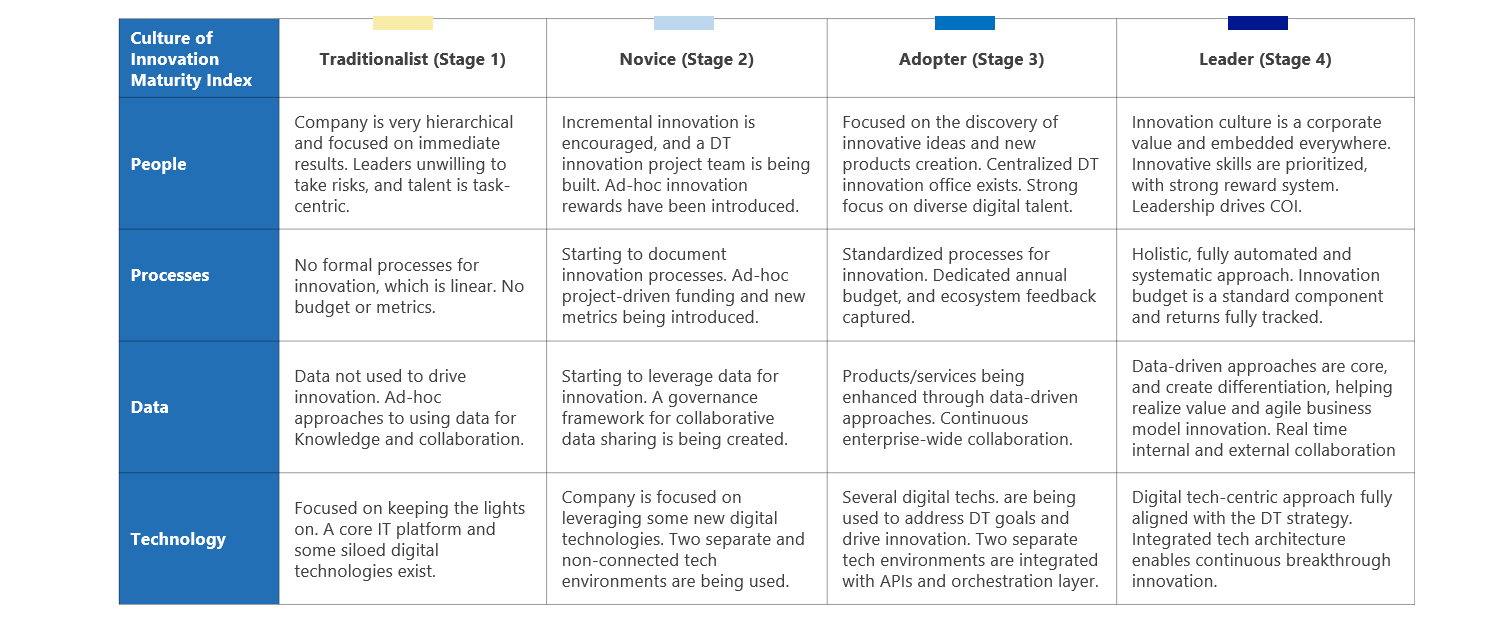 Used with permission granted by Microsoft and IDC; source: https://news.microsoft.com/apac/2020/09/10/a-culture-of-innovation-fuels-business-resilience-and-economic-recovery/
Best Practices
Strengthen digitization efforts
Invest in KSAs
Use data to maximum advantage
Systematic approach to innovation
https://news.microsoft.com/apac/2020/09/10/a-culture-of-innovation-fuels-business-resilience-and-economic-recovery/
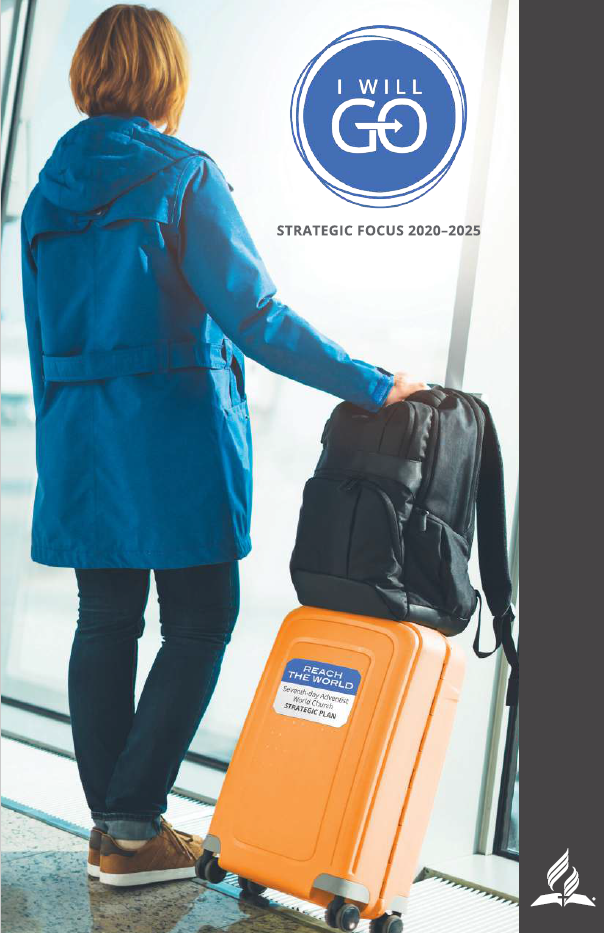 I Will Go
2020 – 2025 Strategic Focus
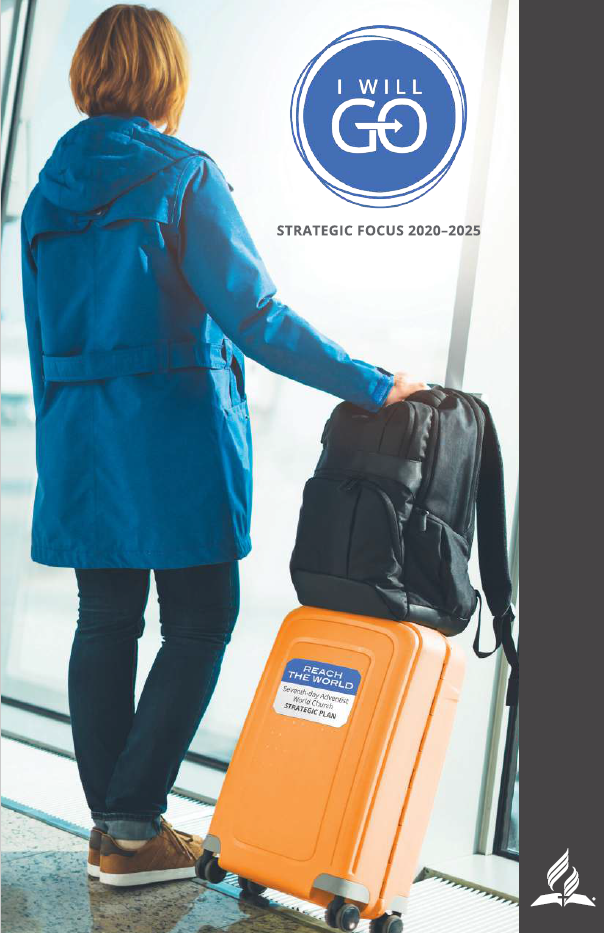 For Further Conversation
Consider:
Creation of a strategy for internal and external innovation
Creation of collaborative environments where church members share and brainstorm possible innovations
Growing promising solutions into robust plans
Provision of micro grants for field testing
Evaluation of solutions with most potential impact 
Development of packages that can be replicated around the world
Energized by much prayer and the infilling of the Holy Spirit
Kevin Kelly
“The nature of an innovation is that it will arise at a fringe where it can afford to become prevalent enough to establish its usefulness without being overwhelmed by the inertia of the orthodox system.”
Kevin Kelly Quotes. (n.d.). BrainyQuote.com. Retrieved February 8, 2021, from BrainyQuote.com Web site: https://www.brainyquote.com/quotes/kevin_kelly_268023
Thank you